Digitální aktiva a CrowdfudingBBH, advokátní kancelář, s.r.o.Brno, 5. května 2022
Fiat měna vs. digitální/virtuální/„krypto“ měny
Fiat měna 
měna s nuceným oběhem, zákonná měna

Digitální měna 
majetková hodnota uchovávaná výlučně v digitální podobě
jde o digitální vyjádření "peněz" (prostředek směny)
kurz digitálních měn může být vázán na kurz podkladového aktiva (fiat měny či komoditu (zlato E-Gold)), ale není podmínkou
Virtuální měny

Virtuální měna
„všechny virtuální měny jsou digitální, ale neplatí to obráceně“
nevázaná na fiat měnu
původně pouze prostředek placení v on-line hrách
dnes i jako "obecný" prostředek směny => kryptoměny
2
Vlastnosti kryptoměn
Decentralizace a bezprostřednost
díky technologii DLT (např. Blockchain); je to peer-to-peer síť
není žádná „autorita“, která vykonává centrální kontrolu
Uzavřená/otevřená forma
Globální použití
lze obchodovat/platit z bodu A do bodu B kdekoliv na světě
Kryptografie
zajišťuje neprolomitelnost sítě (šifrování)
„Anonymita“
uživatel je „definován“ jen tzv. public key a IP adresou počítače
Nízké náklady
absence třetí strany, pouze dobrovolný poplatek (zatím)
Transparentnost
Blockchain je veřejná databáze; veškeré transakce lze nalézt na blockchain.info
Nezměnitelnost transakce
platba nemůže být po zapsání do Blockchainu zrušena ani odmítnuta
nemůže dojít ani k chargebacku bankou či jinou institucí
3
Rozdíl mezi „Tokeny“ a „Coiny“
Coin (Bitcoin, Stellar, Ethereum, TRON apod.)
založeny na vlastní síti Blockchain 
využívají stejný protokol jako Bitcoin (fungují na stejném principu)
slouží pouze jako prostředek směny
Token (Golem, Tether, OmiseGo, Aurora apod.)
dnes založeny na technologii již existující sítě Blockchain (Ethereum) do budoucna i další
fungují skrze tzv. smart contracts („standardizovaná smlouva“/“poukázka“)
tvoření jednodušší než u coinů => stačí využít předepsaného protokolu
využívají specifický protokol vzájemné komunikace jednotek v síti 
mají více možností uplatnění 
jakákoli směnitelné, zastupitelné či obchodovatelné aktivum
komodity (výrobky, služby), věrnostní body, akcie, jiné měny, práva...
4
[Speaker Notes: Kryptoměn je dneska velké množství a i svou podstatou se různé kryptoměny mohou dost lišit. Základní dělení kryptoměn je na tokeny a coiny.
Smart contracts -> vysvětlit, co to je;]
Regulace kryptoměn
Prozatím není komplexní regulace kryptoměn (EU/ČR)
Dílčí regulace - AML předpisy
Připravovaná novela AML zákona (transpozice 5 AMLD)
Virtuálních měny (Definice dle ECB) -> snaha pokrýt co nejširší možný okruh takových komodit
Dopady: 
ohlašovací povinnost v případě poskytování služeb spojených s virtuální měnou podle AML zákona
nové povinnosti takových osob obchodujících/zprostředkující tranaskce s virtuálními měnami - dokumentace postupů prevence AMLFT, identifikace a kontrola klientů, a zpřísněná kontrolaklientů/transakcí se zvýšeným rizikem
5
Právní rámec
Speciální právní úprava krypto-aktiv v ČR není, ale... 
Zákon č. 89/2012 Sb., občanský zákoník („OZ“)
Zákon č. 253/2008 Sb., o některých opatřeních proti legalizaci výnosů z trestné činnosti a financování terorismu („AMLZ“)
Zákon č. 370/2017 Sb., o platebním styku („ZPS“)
Zákon č. 256/2004 Sb., o podnikání na kapitálovém trhu („ZPKT“)
Zákon č. 240/2013 Sb., o investičních společnostech a investičních fondech („ZISIF“)
Zákon č. 277/2013 Sb., o směnárenské činnosti („ZSČ“)
Zákon č. 634/1992 Sb., o ochraně spotřebitele ("ZOSp")
6
Právní rámec (2)
Nařízení o prospektu
Zajištění informací pro investory v případech, kdy jednotky kryptoměny budou (zahraničním) investičním cenným papírem
MiFID II 	
Regulace investičních služeb v případech, kdy kryptoměna naplní definici investičního nástroje
AIFMD
Regulace správců alternativních finančních fondů, kteří investují do kryptoměn (ICO)
 AMLD 	
Přísnější pravidla pro prevenci praní špinavých peněz a financování terorismu ve vztahu ke kryptoměnám 
Návrh nařízení o trzích kryptoaktivech (MiCA)
7
Právní povaha kryptoaktiv
Jednotka kryptoměny je nehmotnou movitou věcí 
Definice virtuální měny v AMLZ :

elektronicky uchovávaná jednotka 
bez ohledu na to, zda má nebo nemá emitenta
která není peněžním prostředkem podle zákona o platebním styku, ale 
je přijímána jako platba za zboží nebo služby i jinou osobou odlišnou od jejího emitenta
Kryptoaktivum – návrh nařízení EK:
digitální zachycení hodnoty nebo práv
 které může být převáděno a ukládáno elektronicky pomocí (i) technologie DLT nebo (ii) pomocí podobné technologie
8
Právní povaha kryptoaktiv (2)
Kryptoměny nejsou elektronickými penězi ve smyslu   § 4 ZPS 
Nejsou pohledávkou vůči tomu, kdo je vydal 
Otázka centralizovaných kryptoměn (iniciativa ECB…)
Směna kryptoměn za fiat měnu není směnárenskou činností podle ZSČ ani konverzí měn dle ZPS
Nejedná se o směnu mincí, bankovek ani šeků znějících na určitou hodnotu (§ 2 odst. 1 ZSČ)
Kryptoměny patrně nejsou cenným papírem podle OZ, ani pokud je v nich inkorporováno právo, typicky ani investičním nástrojem dle ZPKT
Nejsou listinným ani zaknihovaným cenným papírem (§ 514, § 525 OZ)
MPO/MSp – úvahy o elektronickém ekvivalentu cenného papíru, který není investičním nástrojem
9
Regulace vydávání a obchodování s kryptoaktivy
Již dnes by v některých případech, přes absenci zvláštní právní úpravy, mohlo podléhat regulaci
Obchodování  s deriváty, jejichž podkladovým aktivem je kryptoměna/aktiva – investiční nástroje podle ZKPT
Obhospodařování IF investujícího do virtuálních měn
Pokoutné kolektivní investování 
Provádění převodů peněžních prostředků v souvislosti s organizací obchodů s kryptoměnou (ZPS)
Provozování kryptoměnových burz a směnáren
Pokud půjde o elektronické peníze, případně jiný peněžní prostředek podle ZPS
Banky a další regulované finanční instituce v ČR nesmějí obchodovat s kryptoměnou nad rámec správy vlastního majetku, resp. nad rámec povolení (stanovisko ČNB)
10
Další povinnosti při vydávání a obchodování s kryptoaktivy
Doposud se jedná „jen“ o povinnosti podle AMLZ
Povinnou osobou podle AMLZ je rovněž osoba poskytující služby spojené s virtuální měnou
Povinnost identifikace klienta
Povinnost oznamovat podezřelé obchody
Povinnost archivace údajů o klientovi
Informační povinnost apod.

Dozor - Finanční analytický úřad (& ČNB u finančních institucí)
11
Regulace kryptoměn v jiných zemích EU
Naopak problematická je byrokracie a administrativa kolem zakládání kryptoměnových startupů
Potíže mají startupy se zakládáním bankovních účtů
IMF upozorňuje na riziko praní špinavých peněz a financování terorismu a mluví se také o nízké vymahatelnosti finanční kriminality na Maltě v minulosti
Právní jistota díky krypto-legislativě (Malta, Lucembursko…)
Digital Innovation Authority Act
Innovative Technological Arrangement and Services Act
Virtual Financial Asset Act
Nejnižší korporátní daně pro mezinárodní společnosti v EU (5 procent)
Zavedené startupy přesidlovali na Maltu/LU
12
Regulace kryptoměn v jiných zemích EU
Švédsko - „těžařská velmoc“
Guvernér švédské centrální banky - regulace jako reakci na kryptoměnovou libru
Záměr vydat první národní kryptoměnu
Dosud bitcoin nebyl považován za měnu a byl osvobozen od daně, vč. DPH
Velká Británie
Britský FCA vydal pokyny k nakládání s „krypto-aktivy“
Cílem je ochrana spotřebitele a integrity trhu, podpora hospodářské soutěže
Rozdělení na neregulované a regulované tokeny v důsledku jejich kvalifikace jako specifické investiční nebo finanční nástroje
13
Regulace kryptoměn v jiných zemích EU
Lucembursko
Krypto-startupy musí za určitých okolností požádat o licenci pro platební instituce/ speciální licence
Upozornění CSSF na volatilitu kryptoměn, náchylnost k páchání trestné činnosti a rizika spojená s ICO
Nizozemsko
Bez právního rámce
Podpora rozvoje blockchainové technologie a požadavek na omezení rizik
Podléhá korporátní dani
Nizozemský regulátor spustil „Inovační a FinTech program“ se dvěma iniciativami: „InnovationHub“ a „Regulatory Sandbox“
14
Krypto-aktiva v EU
Report EBA  (2019), Report ESMA (2019) , Digitální strategie EK (2020)
Identifikace systémových rizik a ochrana spotřebitele
Další kroky
Monitoring vývoje trhu krypto-aktiv
Monitoring marketingu krypto-aktiv, upozornění pro veřejnost
Regulatorní sand-boxy a dohled nad inovacemi
Krypto-aktiva jako investice mohou podléhat MiFID
Princip analogie 
Obdobná rizika a nástroje regulovat obdobně
Maximální využití stávající regulace (UK FCA)
Návrh nařízení o krypto aktivech
         Analogie s investičními nástroji, investičními službami a veřejnou nabídkou CP
15
Crowdfunding
"Skupinové financování" - obvykle prostřednictvím internetových platforem (Kickstarter, HitHit, Startovač apod.)
4 modely crowdfundingu
Darování
Za protiplnění – věcné, ekonomické
Úvěr
Investice 

Nařízení o evropských poskytovatelích služeb crowdfundingu pro podnikatele
16
ICO/ITO vs. Crowdfunding
Stejný cíl – 	získat finanční prostředky na určitý projekt od 		investorů/ veřejnosti
ICO
Globální – blockchain technologie (výjimky)
Financování projektu zpravidla souvisejícího s blockchain
Odměnou jednotky virtuálních měny
Existuje sekundární trh
Investice – „investor“
Crowdfunding
Primárně zaměřené na lokální trh
Financování jakéhokoli produktu
Různé formy odměny
Podpora projektu – „podporovatel“
17
Nařízení o Crowdfundingu
Regulace specifické části crowdfundingového trhu
Podnikatelské financování 
	- projekty do 5 mil. EUR (vs. veřejná nabídka)
	-  vlastníci projektů (typicky SME)
Získávání prostředků od veřejnosti  - crowdfundingová platforma
Úvěrový a investiční crowdfunding (dluh a ekvita, „participace“)
Licence ČNB – obdoba OCP
Transparence nabídek – analogie s prospektem (zjednodušení)
18
Platforma jako zprostředkovatel
1. Koncepce nařízení o crowdfundingu
Evropské nařízení o crowdfundingu je založeno na oddělení rolí provozovatele platformy a osoby, která na platformě nabízí projekty, do kterých mohou investoři investovat
Samotný provozovatel platformy pouze propojuje investory a vlastníky projektů a sám nemůže na své platformě nabízet vlastní projekty nebo do nich sám investovat
Pro provozování platformy podle nařízení je nezbytné získat licenci do 10. 11. 2022
19
Obecné schéma crowd fundingu dle nařízení
Vlastník projektu
Vlastník platformy
Tok financování
Projekt nabízený na platformě (úvěrový či investiční nástroj)
Platforma
Získání zdroje prostředků na úvěrování  / investičního nástroje
Tok financování (nákup, výnos, prodej)
Investoři
Působnost nařízení, limity a požadavky na kapitál
2. Působnost a limity nařízení
Nařízení se nevztahuje na projekty o objemu převyšujícím 5 000 000 EUR ročně
Nařízení se nevztahuje na participace na spotřebitelských úvěrech, které se nadále budou řídit předpisy jednotlivých států
Provozovatel platformy a vlastník projektů musí být majetkově a personálně oddělení (je možné propojení pouze pod hranicí 20 % podílu společníka)
Provozovatel platformy musí plnit obezřetnostní záruky, které pokrývají riziko jeho selhání -  ty jsou ve výši 25 000 EUR nebo ¼ celkových fixních nákladů za předchozí rok (podle toho, které číslo je vyšší) 
Obezřetnostní záruky musí mít podobu kapitálu tier 1 nebo pojištění
21
Některé licenční požadavky
3. Licenční požadavky
Proces získání licence podle nařízení je jednodušší, pokud žadatel již disponuje licencí poskytovatele platebních služeb.

Provozovatel platformy musí v žádosti o licenci předložit mj.:
Informace o typech služeb, které plánuje poskytovat
Informace o zajištění platebních služeb
Popis mechanismů pro řízení, popis postupů pro řízení rizik
Účetní postupy, systém pro ochranu dat
Plán kontinuity činnosti při vlastním selhání
Informace o způsobilosti odpovědných osob
Informace o provozních rizicích
22
Povinnosti provozovatele platformy k projektům a investorům
4. Povinnosti ve vztahu k projektům a investorům
Provozovatel platformy je povinen zejm.:
Provést vstupní test znalostí neprofesionálních investorů
Poskytnout investorům dokument s klíčovými informacemi pro každý projekt (zejm. varování před riziky)
Stanovit čtyřdenní předsmluvní lhůtu na rozmyšlenou (neprofesionální investor v ní může od investice odstoupit)
Zjistit, zda má osoba nabízející projekt trestní záznam nebo zda není usazena v nespolupracující jurisdikci (AML)
Zveřejnit míru selhání úvěrů
V rámci poskytování platebních služeb oddělit své prostředky a prostředky svých klientů
23
Varianty stojící mimo nařízení o crowdfundingu
6. Další varianty fungování
I bez existence specifické regulace crowdfundingu je u všech alternativních variant nutno brát v potaz existující omezující parametry.
Při zachování stávajícího modelu participací i po lhůtě pro získání licence podle nařízení o crowdfundingu lze očekávat možný zásah ČNB.

Mezi další varianty fungování může patřit:
Získávání úvěrů od investorů a následné úvěrování těchto prostředků dále
Kapitálový vstup menších investorů
Vydávání dluhopisů
24
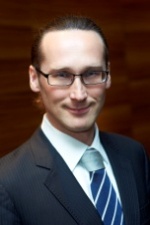 Zdeněk Husták, Partner
Head of Regulation & Compliance
Mob: +420 725 529 771
E-mail:  ZHustak@bbh.cz
BBH, ADVOKÁTNÍ KANCELÁŘ, s.r.o.
Klimentská 1207/10, 110 00 Praha 1
Tel.: +420 234 091 355 
Fax: +420 234 091 366
E-mail: 	legal@bbh.cz
Web: 	www.bbh.cz
25